SA POST OFFICE
Performance for Quarter 2 
As at 30 September 2021
Contents
Overview
Financial Performance
KPI Performance Summary 
KPI Performance Overview 
KPI Detail Performance
2
Overview – Q2 2021/22
Q2 has remained extremely challenging with economic recovery remaining sluggish, negatively impacting SA Post Office revenue and business recovery. 

Expenditure continues to outstrip revenue by R726m (47%)

Revenues of R813m for Q2 - R409m (33%) below budget, contributing to cash deficits

Expenditure target of R1 732m for Q2  achieved at R1 539m, below budget by R193m (11%) 

Staff costs remain the key cost driver at R934m (61%) during Q2 

Q2 net loss position of R591m against projected net loss of R366m, negative variance of R226m (62%)

15 KPIs measured only 3 KPIs achieving target, overall performance of 20%. Deterioration of 27% on performance from Q1. 

Emergency declared following Data Centre power outages on 9 August 2021, critical hardware and systems were damaged, data restore and recoveries were initiated. 

TPMS Third Party system seriously affected and only available in September 2021, significantly affecting Financial Services revenue
3
Overview – Q2 2021/22
Q2 crime related incidents increased YOY by 569 incidents (31%) to 1 818 incidents

Q2 crime related reported losses increased YOY by R12.4m (20%) to R62m.

Total of 15 443 employees (SAPO and Docex) reported at end Q2, reduction of 215 employees from Q1.

SASSA beneficiaries decreased by 60 728 beneficiaries in September 2021 to 7 527 678. 

SASSA withdrawal transaction volumes for September 2021 was approximately 16.9 million transactions, only 2.2% at SAPO branches and 2.3% at CPPs.

Total of 155 789 beneficiaries paid through 1 595 CPPs at end of September 2021. Operations at CPPs restored following the social unrest experienced. 

716 831 beneficiaries were paid SRD grants during September, an increase from August 2021 at 371 518 beneficiaries. Levels are substantially lower than the 2 million beneficiaries per month paid earlier during the FY.

Due to the power outages at Data Centre, the STB database was effected. No STB kits could be issued due to the system unavailability,  affecting ASO targets. A manual process was implemented to ensure continuity on the DTT project.
4
Overview – Q2 2021/22
STB Database was restored by the end of September 2021, STB Dashboard and DTT invoices could not be provided from July 2021.

Continued leadership stability with GCEO, Ms Nomkhita Mona. 

Initiatives continued during Q2 - reduction in the mail backlogs and carryovers, moratorium on procurement, only urgent items approved and review of stock at SCM in Silverton. 

Part of emphasis to proactively and continuously communicate internally to employees and externally to stakeholders - communication committee established to ensure that the SA Post Office is top of mind, winning hearts and minds. 

“Obsession with the Customer” and “Back to Basics” drive to ensure that the SA Post Office moves towards a responsive modern customer centric service organisation. 

During September / October, a revised turnaround strategy towards building the Post Office of Tomorrow submitted to the DCDT. 

A key component to the Post Office of Tomorrow – re-establishment of the Trust Centre,  costed proposal has been received from SITA.
5
Financial Performance – Q2 2021/22
Revenue recovery slow and insufficient to meet all operating costs
Revenue shortfall contributes to monthly cash deficits to meet all liabilities
Net loss position of R591m for Q2, exceeding projected position by R226m
6
Revenue Performance – Q1/Q2 2021/22
Revenue for Q2 at R813.4m, marginally lower than Q1 revenue at R813.7m
Revenue performance at 33.5% below budget by R409m
7
Revenue Performance – Q2 2021/22 YTD
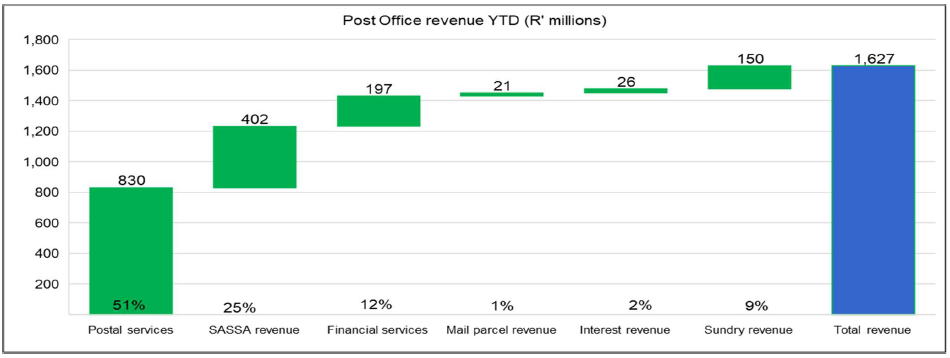 Postal services remains the key revenue contributor
8
Expense Performance – Q2 2021/22 YTD
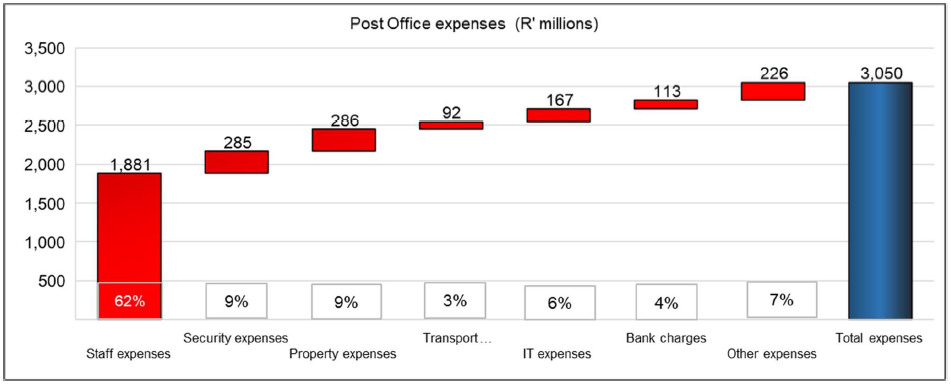 The key cost driver remains staff costs
9
Creditors – Q2 2021/22 YTD
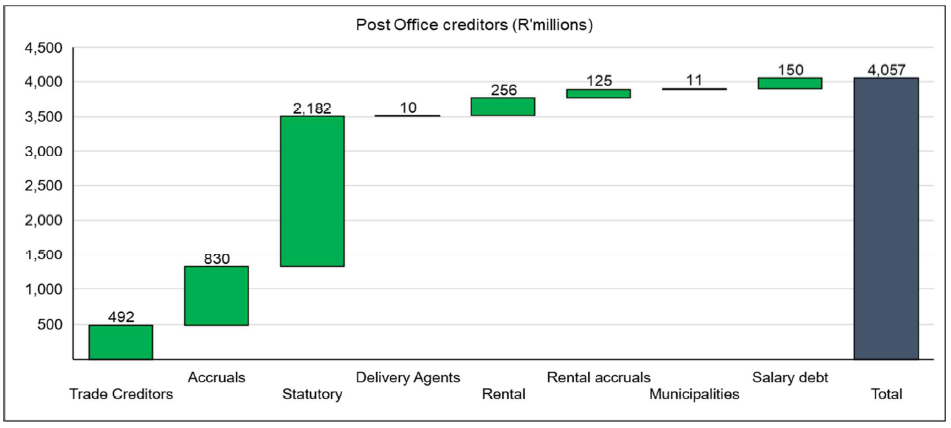 Excludes R2.2 billion owed to Postbank
The increasing liabilities and backlog in supplier payments threatens business continuity
10
Q2- Performance on Targets
3 KPIs
Corrective actions being implemented to improve Q3 Performance
12 KPIs
Decline in overall performance on KPIs to 20%, from 47% for Q1 
Financial performance and recovery remains weak
Greater oversight to improve performance
11
KPI Performance Overview – Q2 2021/22
12
KPI Performance – Q2 2021/22
13
KPI Performance – Q2 2021/22
14
KPI Performance – Q2 2021/22
15
KPI Performance – Q2 2021/22
16
KPI Performance – Q2 2021/22
17
KPI Performance – Q2 2021/22
18
KPI Performance – Q2 2021/22
19
THANK YOU
20